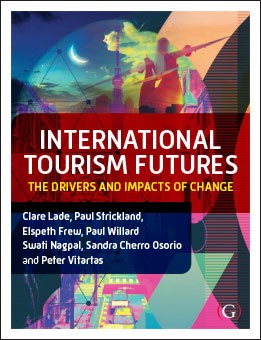 Chapter 8: Summary
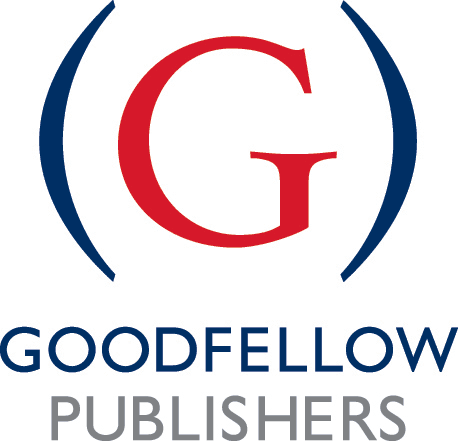 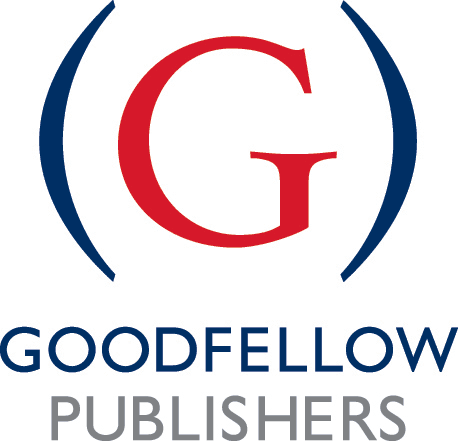 International Tourism Futures © Clare Lade, Paul Strickland, Elspeth Frew, Paul Willard, Swati Nagpal, Sandra Cherro Osorio, Peter Vitartas. 
All rights reserved 2020
Chapter Outline
Introduction
Features of future studies
Future directions
Role of sustainability in the future
Crisis management
Building a resilient tourism industry
Summary
International Tourism Futures © Goodfellow Publishers 2020
Introduction
Examine the current and future capabilities of the tourism, hospitality and events industry
Explore opportunities available to shape the future
Rebuilding, disrupting and developing greater resilience
Firmly believe the tourism industry will survive
Becomes more important than ever to evaluate the future realising that change is inevitable 
Peaks and troughs that have to be managed over time
International Tourism Futures © Goodfellow Publishers 2020
Features of Future Studies
A systems view of the industry was adopted allowing for a holistic understanding of the scale of industry, and the important inter-relationships existing between stakeholders likely to shape future scenarios.  
The potential and probable future trends based on an analysis of the socio-cultural technological, economic, environmental, political and international dimensions were examined. 
A medium to long-term view of the future potential and opportunities available to the tourism industry was considered.
International Tourism Futures © Goodfellow Publishers 2020
[Speaker Notes: Three features of futures studies set the tone of this book.]
Future Directions
As an open system, the tourism industry is subject to constant change and an array of subsequent impacts. 

While past drivers of change have opened the world up to increased global travel, current and new drivers will shape future travel demand as well as industry operations and supply.
International Tourism Futures © Goodfellow Publishers 2020
Future Directions
Increased growth in travel and the demand for more personalised experiences
Need for effective destination management to ensure sustainable development
Increased long haul travel
Seeking cleaner and more efficient transport alternatives
Balance demand for new experiences with sustainability
International Tourism Futures © Goodfellow Publishers 2020
Future Directions
Impacts of new and emerging technologies
Meet travellers expectations:
Digital connectivity
Smart technology
Traditional employment modes will be challenged
Robots vs human staff
Future events are likely to be impacted by contemporary issues of sustainability, event inclusivity and event technology.
International Tourism Futures © Goodfellow Publishers 2020
Role of Sustainability in the Future
Sustainability in the past was viewed as a niche element of tourism, it now must become the ‘new norm’ for all sectors operating within the international tourism industry 
(UNWTO, 2020a).
International Tourism Futures © Goodfellow Publishers 2020
Crisis Management
Changing nature and scale of crises will require an increased understanding of industry relationships and the way such change and its impacts is managed by the various sectors 

The COVID-19 crisis outbreak reinforces the vulnerability of the international tourism industry operating as an open system and highlights the impact of change on future industry development
Complex and challenging times of uncertainty
International Tourism Futures © Goodfellow Publishers 2020
Design Thinking and Scenario Planning Considerations
Plan for uncertain events that can impact the business;
Consider the implications on staff and customers;
Ensure that current procedures and practices are capable of handling extenuating circumstances likely to occur in a crisis;
Allocate resources (time, effort and funds) to the preparation and testing of responses to unforeseen events;
Conduct regular training of staff and role plays for unforeseen events, and
Build resilience through sharing and connections with networks and external organisations.
International Tourism Futures © Goodfellow Publishers 2020
[Speaker Notes: We have aimed to present several approaches to preparing for such significant industry events including considerations for sustainability, crisis management, systems thinking, design thinking and scenario planning. Taking the latter approach, we can identify six considerations to help in preparing for the future.]
Building A Resilient Tourism Industry
While tourism is generally one of the first industries to suffer impacts of economic adversity, it is an industry which has also proven its resilience in recovery from other past global crises events, including wars, pandemics, SARS and the Global Financial Crisis. 
(Tourwriter, 2020)
International Tourism Futures © Goodfellow Publishers 2020
Building A Resilient Tourism Industry
Tourism can be used as a platform for recovery
Brings people together
Promote solidarity and trust
(Guterres, 2020)

Opportunity exists for destinations to diversify their markets and encourage innovation and investment 
‘To build a stronger, more sustainable and resilient tourism economy, the crisis is an opportunity to rethink tourism for the future’. 
(OECD, 2020)
International Tourism Futures © Goodfellow Publishers 2020
Summary
The dynamic nature of the tourism industry requires constant analysis of probable future trends in order to best plan and manage the associated impacts of change as ‘the measures put in place today will shape tourism of tomorrow’. 
(OECD, 2020)
International Tourism Futures © Goodfellow Publishers 2020